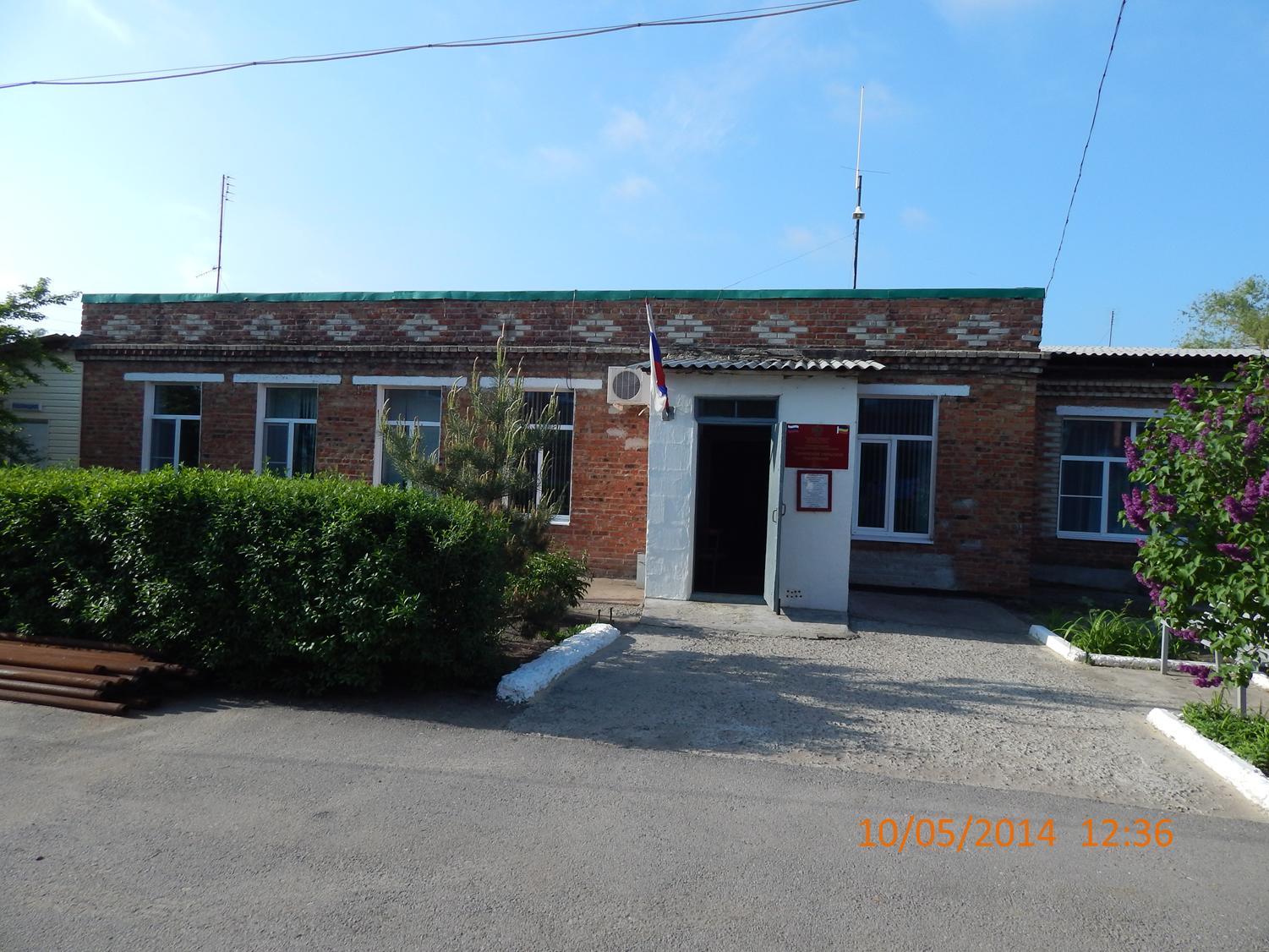 1
Администрация Треневского сельского поселения
Бюджет для граждан
Исполнение бюджета Треневского сельского поселения Миллеровского района  
    за 2018 год
2
Администрация Треневского сельского поселения
Основные параметры бюджета Треневского сельского поселения 
за 2018 год
тыс.рублей
Доходы
10 670,2
Расходы
10 065,3
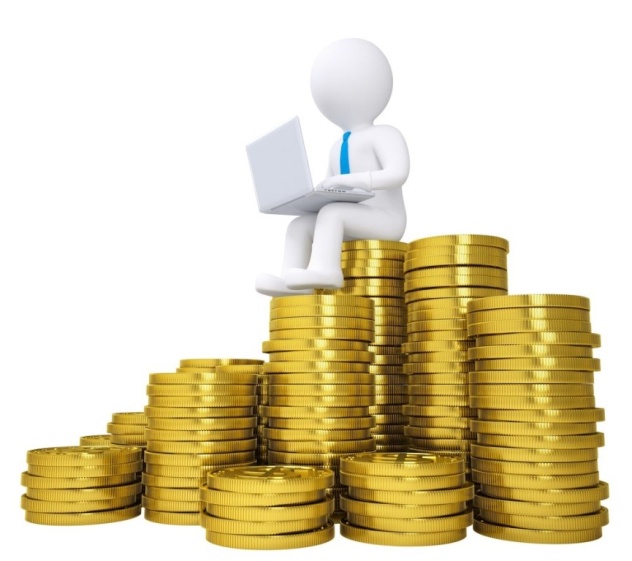 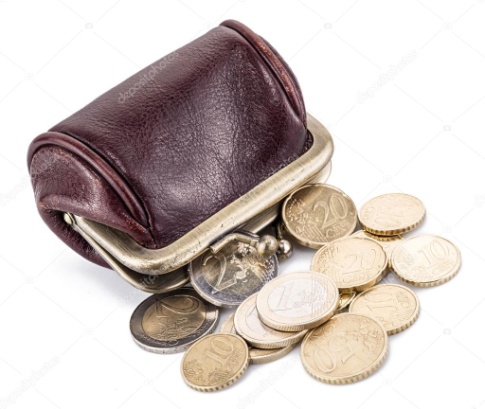 Дефицит (профицит)
604,9
3
Администрация Треневского сельского поселения
Исполнение доходов бюджета Треневского сельского поселения Миллеровского района за 2018 год
тыс.рублей
Безвозмездные поступления
3 747,2
Налоговые доходы
6 616,5
Неналоговые доходы
306,5
Доходы бюджета
10 670,2
+
=
+
Налог на доходы физических 3 955,2
Доходы от использования имущества 219,5
Дотации бюджетам сельских поселений            2 245,0
Налоги на совокупный доход 384,0
Штрафы, санкции, возмещение ущерба 87,0
Субвенции 192,9
Налоги на имущество          2 238,5
Иные межбюджетные трансферты 1 309,3
Государственная пошлина 38,8
4
Администрация Треневского сельского поселения
Динамика доходов консолидированного бюджета  и бюджета  Треневского сельского поселения Миллеровского района
5
Администрация Треневского сельского поселения
Динамика собственных доходов бюджета Миллеровского района
6
Администрация Треневского сельского поселения
Динамика доходов бюджета Треневского сельского поселения Миллеровского района в 2013-2018 гг.
							             тыс. руб
7
Администрация Треневского сельского поселения
Объем налоговых и неналоговых доходов бюджета Треневского сельского поселения Миллеровскоrо района в 2018 году составил 6 923,0 тыс. рублей
8
Администрация Треневского сельского поселения
Структура налоговых и неналоговых доходов бюджета
 Треневского сельского поселения Миллеровского района в 2018 году
тыс.рублей
9
Администрация Треневского сельского поселения
Государственная пошлина бюджета Треневского сельского поселения Миллеровского района
тыс.рублей
10
Администрация Треневского сельского поселения
Показатели поступления доходов от использования имущества,  находящегося в государственной и муниципальной собственности  в бюджете Треневского сельского поселения Миллеровского района
тыс.рублей
11
Администрация Треневского сельского поселения
Динамика расходов бюджета  Треневского сельского поселения
 Миллеровского района  в 2013-2018 гг.
тыс.рублей
12
Администрация Треневского сельского поселения
Структура расходов бюджета Треневского сельского поселения Миллеровского  района в 2018 году.
13
Администрация Треневского сельского поселения
Динамика расходов бюджета Треневского сельского поселения Миллеровского района на культуру
тыс.рублей
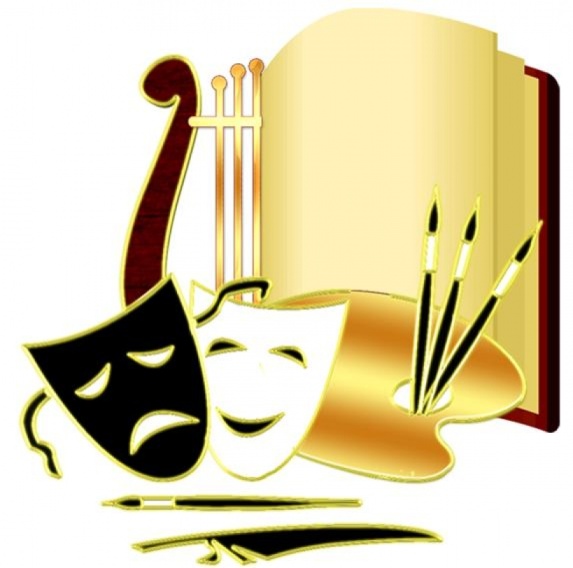 14
Администрация Треневского сельского поселения
Динамика расходов бюджета Треневского сельского поселения Миллеровского района  на Социальную политику
тыс.рублей
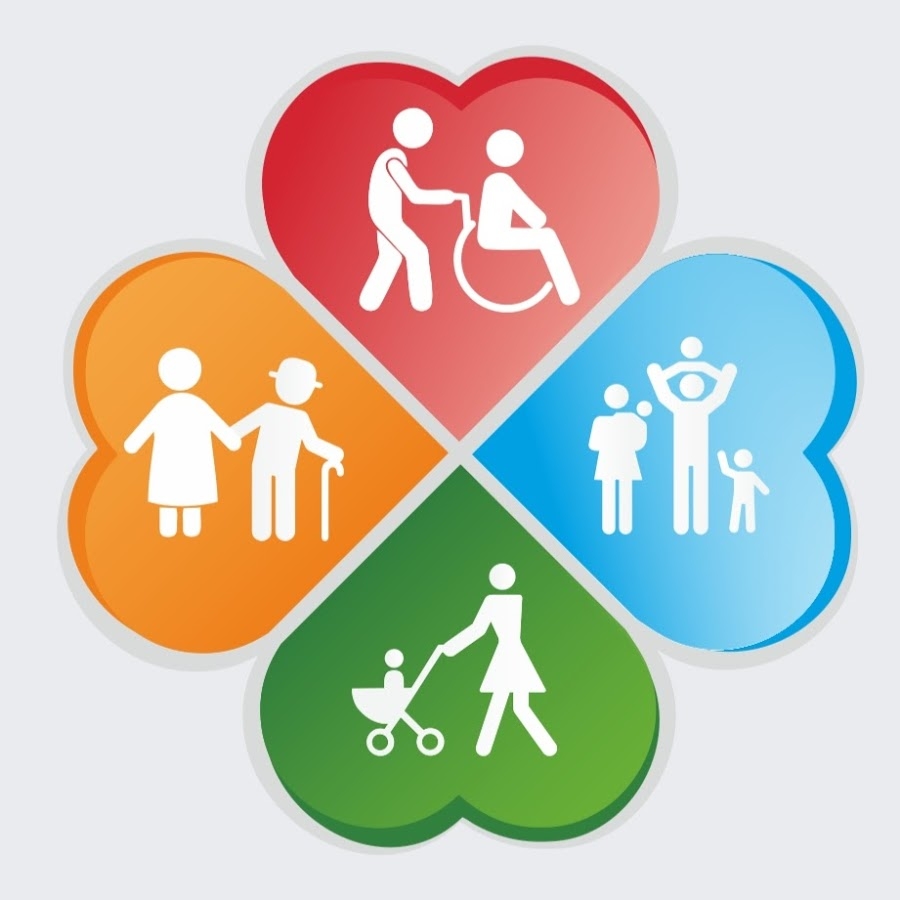 15
Администрация Треневского сельского поселения
Формирование и исполнение бюджета на основе муниципальных программ Треневского сельского поселения Миллеровского района
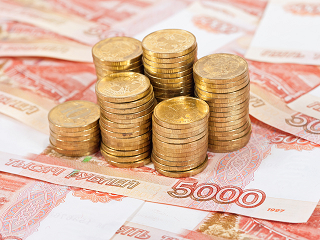 Бюджет Треневского сельского поселения Миллеровского района 2018 года сформирован и исполнен в программной структуре расходов на основе утвержденных Администрацией Треневского сельского поселения 6 муниципальных программ Треневского  сельского поселения
На их реализацию было направлено в 2018 году

9 534,6 тыс. рублей.
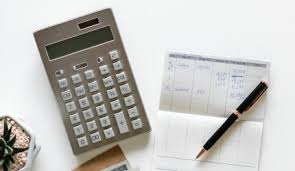 16
Администрация Треневского сельского поселения
Структура программных расходов бюджета  Треневского сельского
 поселения  Миллеровского  района в 2018 году
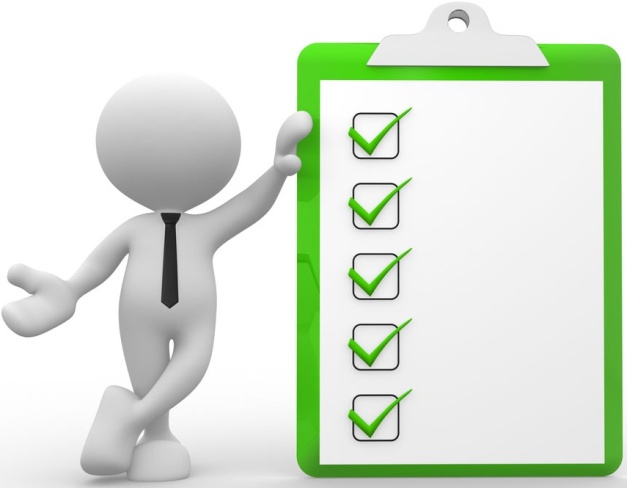 17
Администрация Треневского сельского поселения
Структура муниципальных программ Треневского сельского поселения Миллеровского района в 2018 году.
Всего:
9 534,6
 тыс. рублей
Финансы
(5 275,7 тыс. рублей – 55,3%)
Противодействие преступности и защита от ЧС
(25,2 тыс. рублей – 0,2%)
Развитие культуры
(3 497,1 тыс. рублей – 36,7%)
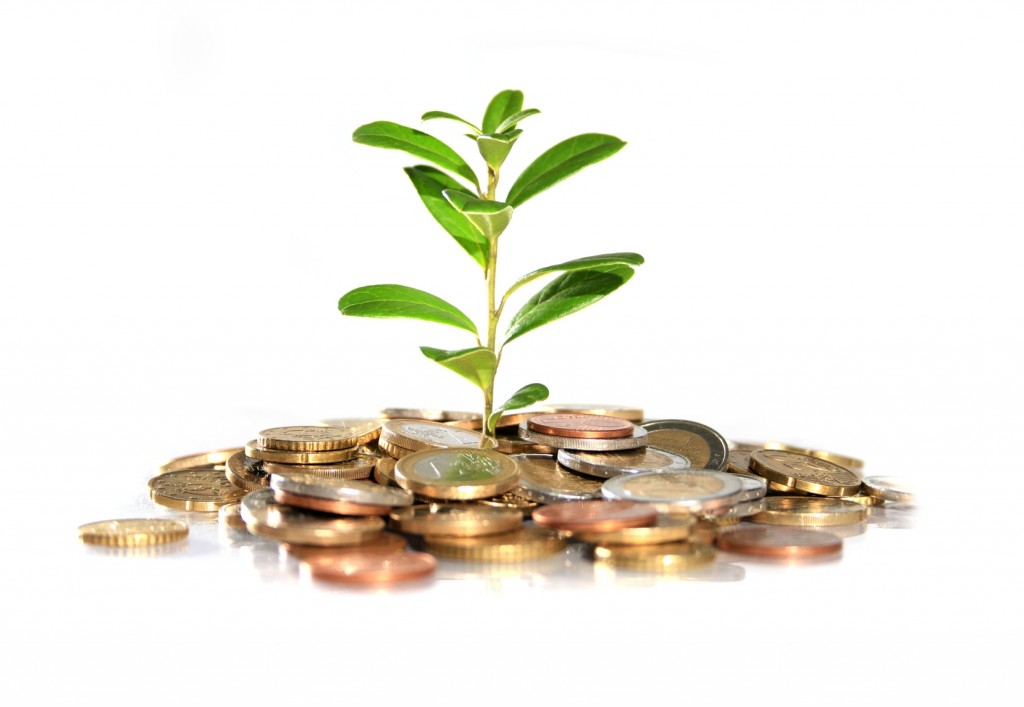 Социальная политика
(227,5 тыс. рублей – 24%)
Информационное общество
(1,3 тыс. рублей – 0,1%)
Жилищно-коммунальное хозяйство
(507,8 тыс. рублей – 5,3%)
18
Администрация Треневского сельского поселения
Структура безвозмездных поступлений бюджета  Треневского сельского поселения Миллеровского района  в 2018 году
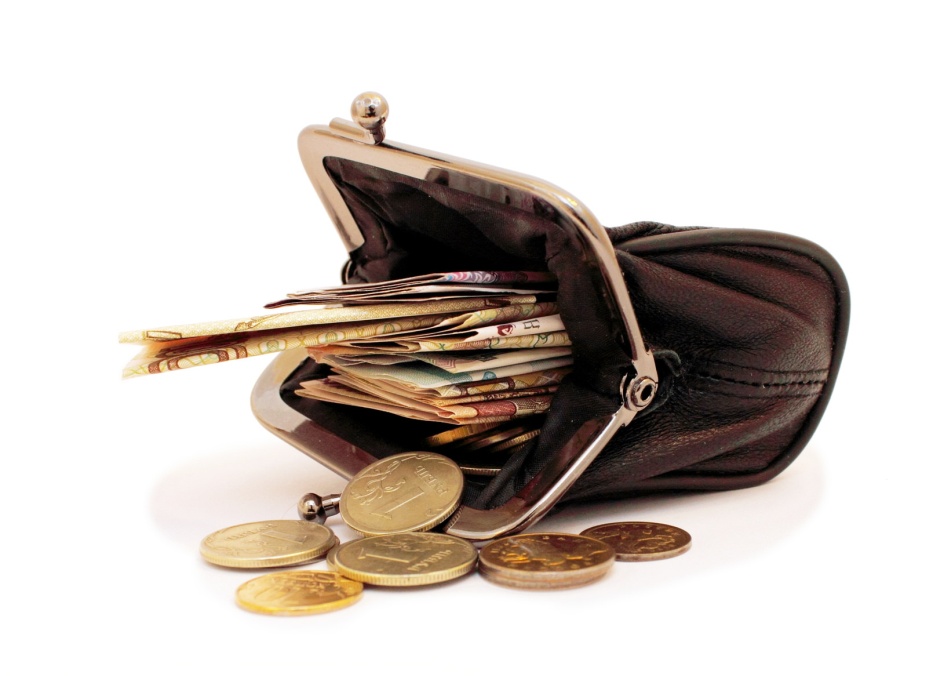 19
Администрация Треневского сельского поселения
Объем безвозмездных поступлений от других бюджетов бюджетной системы Российской Федерации в бюджет Треневского сельского поселения Миллеровского района
тыс.рублей